Présentation du lycée Edouard Branly
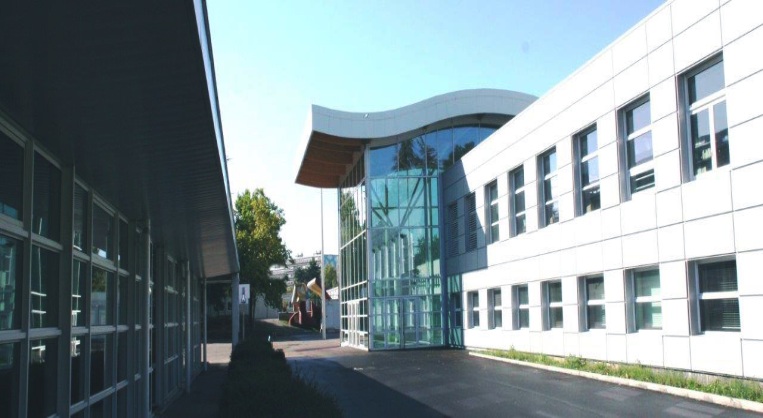 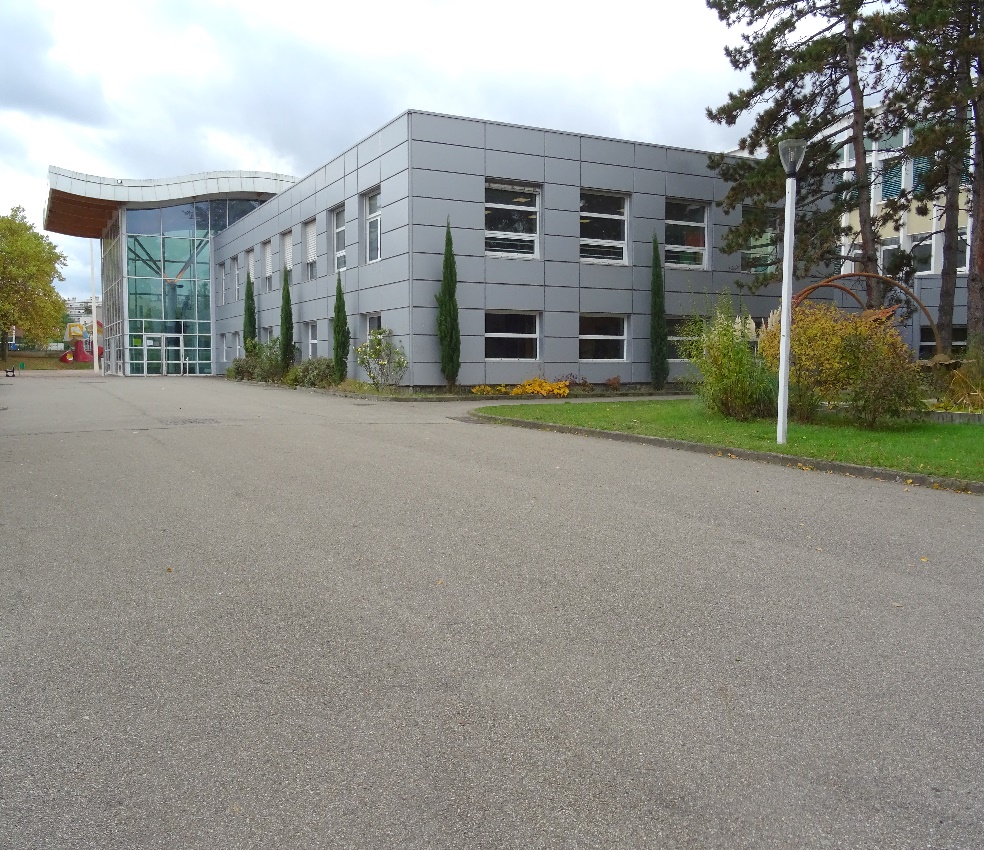 Un lycée tourné vers la réussite
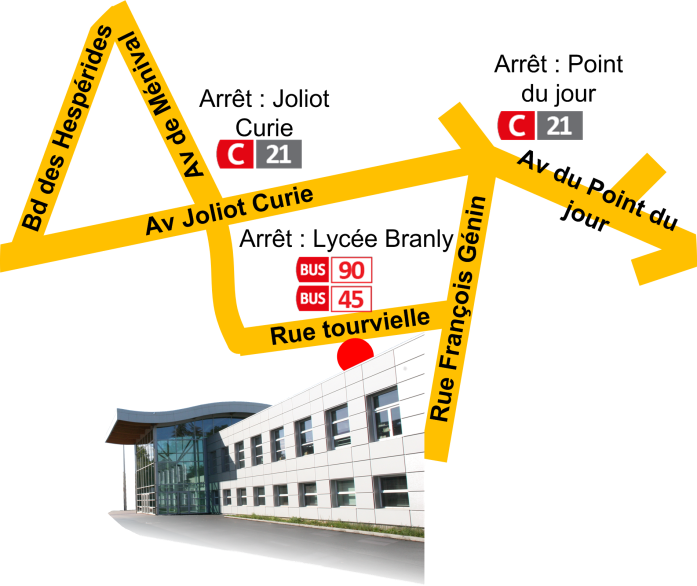 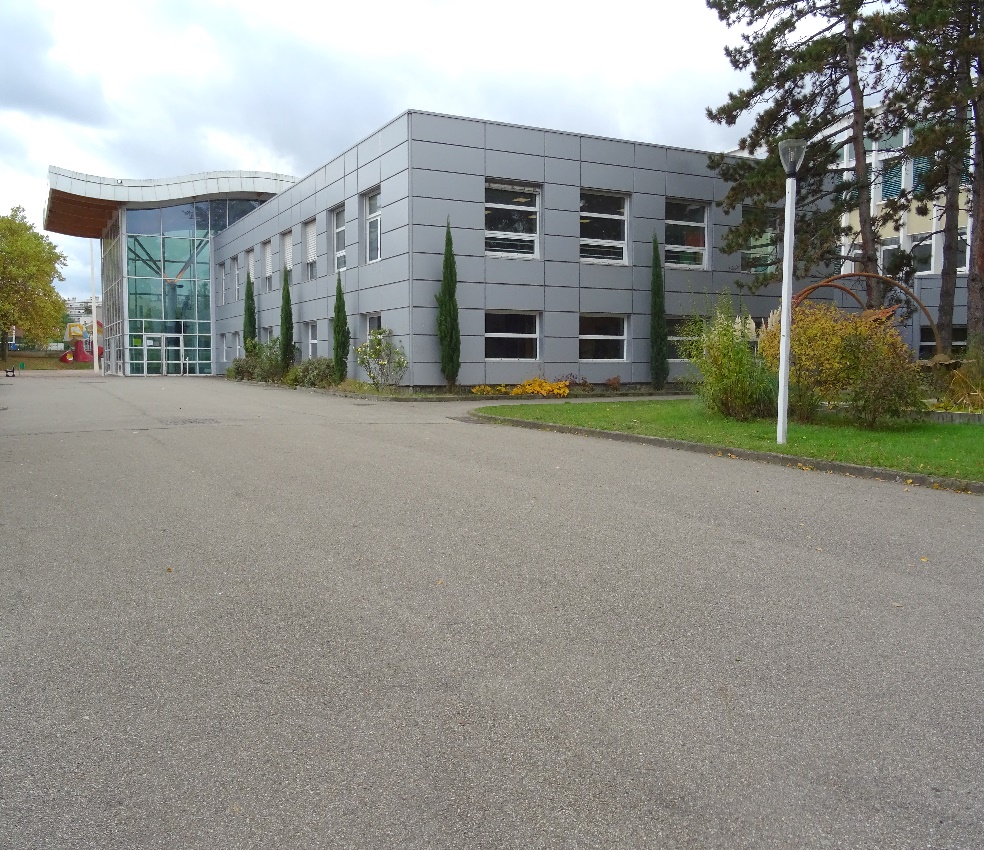 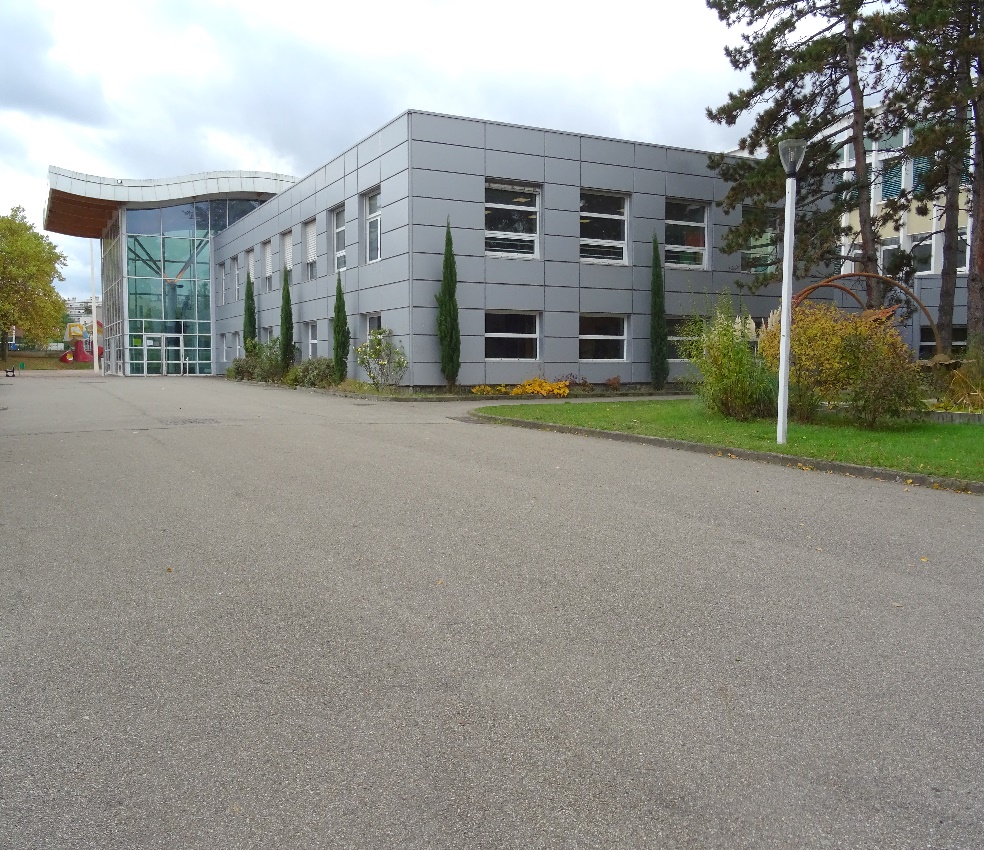 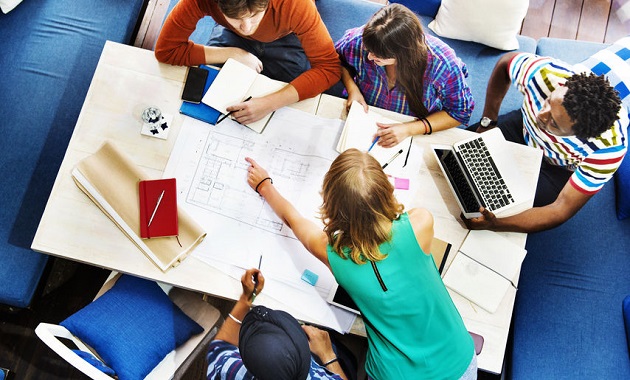 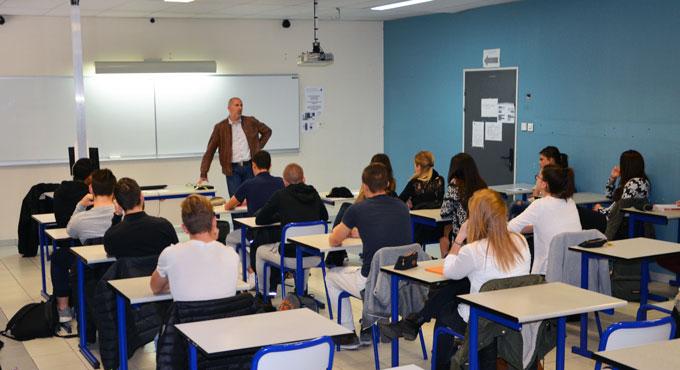 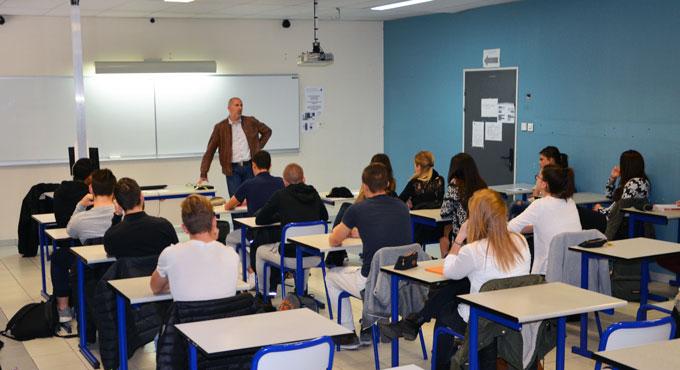 PORTES OUVERTES 2018
PORTES OUVERTES 2018
VENDREDI 16 MARS
17h-19h30
SAMEDI 17 MARS
9h- 12h
VENDREDI 16 MARS
17h-19h30
SAMEDI 17 MARS
9h- 12h
Un lycée Polyvalent
Le lycée Branly c’est 1500 élèves  et étudiants : 
740 élèves en séries GT   8  2ndes 
		                5  1G  et 5 TG 
                                             4  1 STI2D (24) et 3 T STI2D
			  1  1 STMG et 1 T STMG
360 élèves en série Professionnelle  4 classes par niveaux  
                                           2 bacs pros  MELEC et SN (ciel) (cybersécurité, informatique et réseaux électroniques) après la 2nde TNE(transition num et énergétique)
165 étudiants de BTS 
110 étudiants de CPGE ( TSI et ATS )
110 étudiants en BTS   par alternance ou en mention complémentaire

1 internat filles et garçons pour les lycéens seulement 
250 personnels
Des parcours multiples dans un lycée tourné vers la réussite
Pour quels projets d’études ?  
Quel bac ? 
Quel parcours ? 
 8 classes de 2nde GT et 4 classes de 2nde pro TNE 
La filière générale :  5 classes  par niveaux (1 ere et term )
La filière technologique :4 classes par niveaux , 2 séries STI2DSces et technologie de l’industrie et du dvt durable( 4 spécificités en Tle:  Itec/ innovation écologique et éco construction, sin système d’information et numérique, EE: énergie et environnement) et STMG ( 2 spécificités )
La filière professionnelle : 4 classes  par niveaux et 2 bacs à partir de la 1re
UNE  OFFRE  DE  FORMATION   RICHE   ET  VARIEE
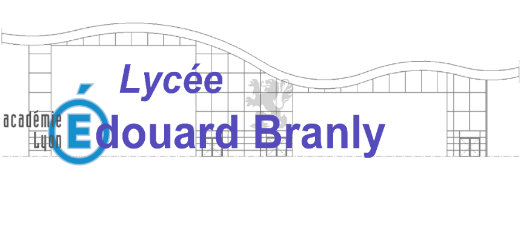 Enseignement supérieur
Un lycée tourné vers la réussite
Classe Préparatoire aux Grandes Ecoles
CPGE - 2 ans
Technologie et Sciences Industrielles
 TSI

Préparation aux concours et dossiers d’entrée en écoles d’ingénieurs. 
Partenariat avec l’INSA Lyon.
Brevet Technicien Supérieur 
BTS - 2 ANS

Systèmes Numériques
     2 Options :  
     - Electronique et                    	Communication EC
      - Informatique et 	Réseaux  IR 
 Électrotechnique

Partenariat possible avec
la Marine Nationale
ou l’Armée de Terre
Formations Complémentaires 
1 AN
- Technicien Audiovisuel (TPSAP) Professionnel

- Technicien
  Ascensoriste (TASM)
Diplôme National Métiers d’Art et Du Design
DNMADE 
3 ANS

Spectacle
Spécialité :
Régie Lumière
Chargé de l’éclairage artistique de spectacles vivants.
Partenariat avec l’ENSATT et l’Université Jean Monnet
Membre du Campus
25 rue de Tourvielle 69322 LYON cedex 05
04 72 16 70 00 – www.lyceebranly.com
A
Second cycle
A
BACCALAUREAT  GENERAL (3 ans)





Enseignements de spécialités proposés en 1ère et Terminale :
Mathématiques 
Numérique et Sciences Informatiques 
Physique Chimie 
Sciences de la Vie et de la Terre 
Sciences de l‘Ingénieur 
Sciences économiques et Sociales 
Histoire Géographie, Géopolitique et Sciences Politiques 
Humanités, Littérature et Philosophie
3 enseignements de spécialités en 1ère,
dont 1 non poursuivi en terminale 
Enseignements optionnels :
Théâtre
Section Européenne Anglais (DNL maths ou histoire)
Section sportive volley, futsal (recrutement spécifique)
BACCALAUREAT  TECHNOLOGIQUE (3 ans)





Sciences et Technologies de l'Industrie et du Développement Durable   -  S T I 2 D
La filière STI2D permet d’obtenir une culture scientifique et technologique débouchant sur tous les BTS, les DUT et la CPGE TSI. 
Le lycée propose les 4 spécificités possibles en terminale :
Architecture & Construction - AC
Systèmes d’Information &Numérique - SIN
Innovation Tech. & Eco-Conception - ITEC
Energie & Environnement – EE
Sciences et Technologies du Management et de la Gestion  -  S T MG
La filière STMG permet d’obtenir les bases pour poursuivre des études en BTS, DUT ou écoles spécialisées dans le domaine tertiaire. 
Le lycée propose 2 spécificités en terminale :
Mercatique
Ressources Humaines et Communication
BACCALAUREAT  PROFESSIONNEL (3 ans)







en 1ère et Terminale :

Métiers de l'électricité et de ses Environnements Connectés – MELEC
    ou
Systèmes Numériques - SN
Le lycée propose 2 Options:
Audiovisuels, Réseaux et équipements domestiques - ARED   
Réseaux informatique et systèmes communicants - RISC
A
SECONDE  PROFESSIONNELLE FAMILLE DES METIERS : TNE Transition Numérique et Energétique
Enseignements communs.
Enseignements optionnels proposés :
Section Européenne Anglais
SECONDE  GENERALE  ET  TECHNOLOGIQUE
Enseignements communs.
Enseignements optionnels proposés : Théâtre, Sciences de l’ingénieur (SI), Section Européenne Anglais, Sections sportives volley, futsal (recrutement spécifique sur dossier sportif). LV anglais allemand espagnol italien et italien  débutant  R22
En étant titulaire d’un bac STI2D ou STL
En étant titulaire d’un bac général, STI2D ou professionnel
En étant titulaire d’un bac général, STI2D ou professionnel
En étant titulaire d’un bac professionnel ou STI2D.
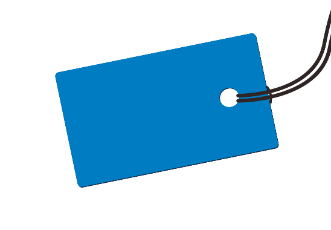 Classe Préparatoire aux Grandes Ecoles
CPGE - 1 an
Adaptation Technicien Supérieur - ATS
Licence  Professionnelle
En partenariat avec l’université Lyon 1   
1 an
Systèmes intelligents,  interconnectés et pilotés
Lycée
Membre du Campus
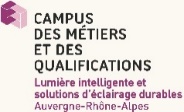 A
Depuis juin 2017
Les formations A sont aussi proposées en alternance

Les formations A sont uniquement en alternance
En étant titulaire d’un 
DUT ou BTS
En étant titulaire d’un 
Bac + 2
APPRENTISSAGE
Conventions pour l’apprentissage et la formation continue :
GRETA-CFA Lyon Métropole
CFAI Lyon
Université Lyon 1
A
A
FORMATION CONTINUE
PARTENARIATS
ESPACE
INNOVATIONS
TRAVAIL
Espace Numérique de Travail à destination des élèves et des parents pour gérer l’emploi du temps ainsi que suivre les résultats scolaires.
Plateaux techniques proposant des ateliers innovants avec des appareils de dernière génération.
Des supports pédagogiques modernes et innovants
      Vidéoprojecteurs interactifs, imprimantes 3D
Un CDI de 430 m2 riche en ressources pédagogiques, et autres ressources documentaires accessibles à tous, élèves comme enseignants.
Le lycée Edouard Branly pilote le Campus LUMIERE.
Partenariat pour des échanges linguistiques 
      (Suède, Italie, Espagne, Allemagne)
Partenariat avec l’INSA 
Partenariat avec la Marine Nationale et l’Armée de Terre
Partenariat avec le théâtre du point du Jour – Lyon 5
Partenariat avec l’ENSATT , Lyon 5
Partenariat avec l’Ecole de Cirque de Ménival
Sections sportives volley-ball et futsal
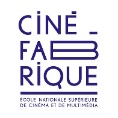 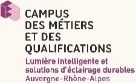 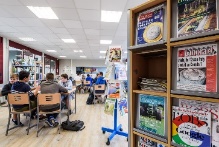 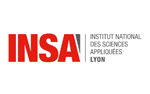 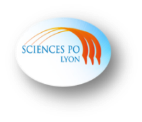 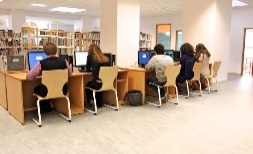 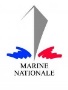 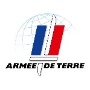 La classe de 2nde : une année essentielle au lycée
Une transition 
vers le cycle 1ere/
terminale et un palier d’orientation
De
Des cours en classe entière et en demi groupes :
 en français ( 3h /1h ) en maths ( 3 h/1h ) en histoire géo ( 2,5h/1h) ,
 en langues vivantes( 3h en groupes ) en SVT et Physique (1,5h TP en demi groupe)
De nouvelles matières qui permettent de se projeter dans son parcours et de choisir en fin de 2nde  les enseignements de spécialités  suivis en  1ere Générale.
     SES   : 1,5h  dont 0,5 h en demi classe  
     SNT :  1,5 h en demi classe et 0,5h en classe entière  pour le cours théorique
Un accompagnement ciblé en 2nde ( Accompagnement personnalisé avec le PP ) Etudes encadrées proposées pour la méthodologie  et la mise au travail 
Des options offertes en plus : Section européenne anglais( 2h ) ,théâtre ( 3 h ) , SI (1,5h ), LVC Italien en 2nde GT , BIA ( brevet aéronautique , 1h 30 )
Une semaine en 2nde
Sciences Numériques et Technologiques et français  en groupe
SES en groupe
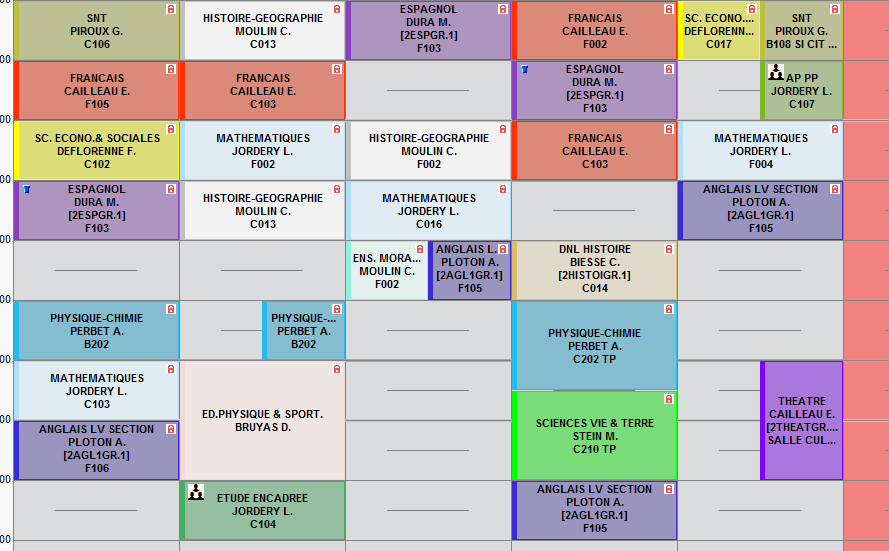 H-G et maths dédoublés
1,5h en  groupe SVT et ph-ch
Mercredi AM libéré ou options ex: LVC, section sportive…et UNSS
Une semaine en 2nde TNE
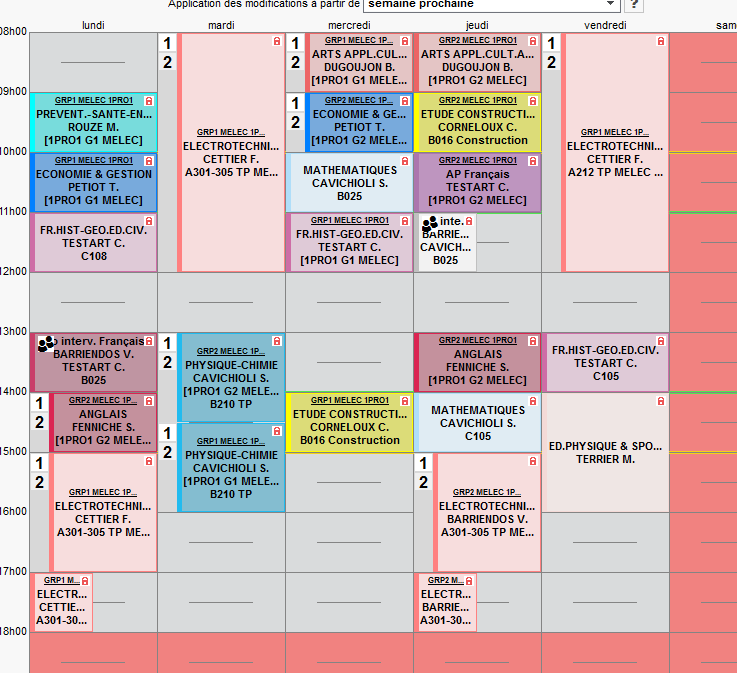 Des enseignements optionnels , des partenariats
Section européenne anglais 1h en anglais , 1 h en DNL maths ou histoire géographie ( de 2nde à la term , possibilité de  s’ arrêter en fin de 2nde 
    Candidater en mai : lettre de motivation et bulletins 
Option théâtre   2h  en 2nde  3 h en 1ere /Term
LVC italien 3 h en 2nde  puis 2 h en 1ere /Term 
Sciences de l’ingénieur , 1h30 en 2nde  uniquement
BIA , 1h30  
Section sportive volley-ball  de 2nde à la term
Section sportive excellence futsall  de 2nde à la term
Echange de la section EURO anglais avec la Suède
Un groupe de 29 élèves de Terminales ‘Anglais Section Européenne’ ont participé à un échange linguistique avec des élèves suédois des lycées Hvitfeldska et Schillerska de Göteborg.Les élèves suédois ont séjourné à Lyon du 27 septembre au 4 octobre et nous sommes partis en Suède seulement 10 jours après, du 14 au 21 octobre, au grand plaisir des correspondants qui se sont retrouvés très vite. Au programme des élève suédois à Lyon :   La Biennale d’Art Contemporain, qu’ils ont particulièrement appréciée, le Musée de l’Institut Lumière, des visites-ballades organisées par le CRDH, dans les lieux de la Résistance de la Croix Rousse, et par le Musée Gadagne dans le Vieux Lyon et la Maison des Canuts. Quant à nous, à Göteborg, nous avons pu visiter :   L’Opéra, le Musée de la Ville, le Musée Röhöska (Design) et l’Universeum, le Musée des Sciences et l’île de Styrsö qui nous a permis de découvrir une (petite) partie de l’archipel qui entoure Göteborg.
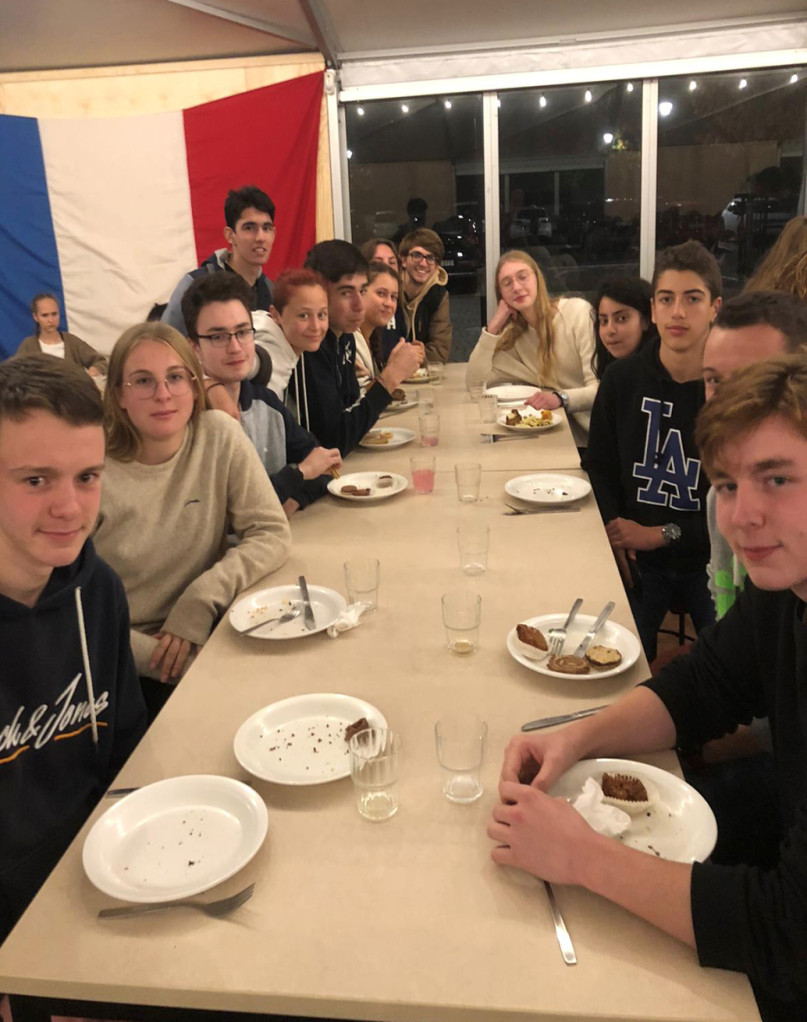 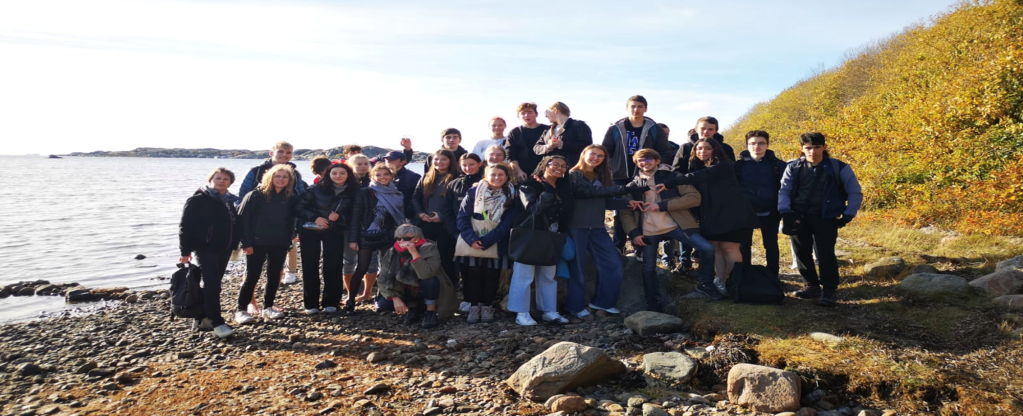 Option théâtre
Les élèves du lycée qui ont choisi l’option théâtre vont pouvoir monter sur scène et présenter leurs travaux au théâtre du Point du Jour qui nous accueille dans le cadre de notre partenariat.
La représentation a lieu en juin à 19h. L’entrée est gratuite et ouverte à tous.
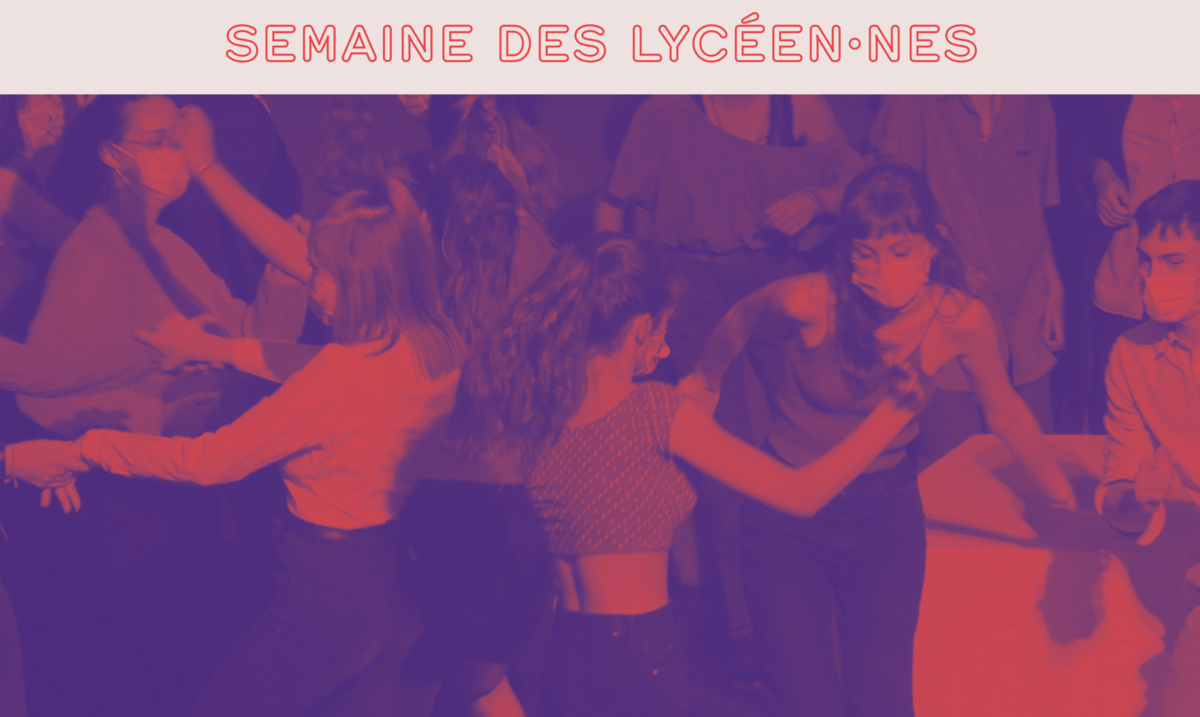 BREVET INITITIATION AERONAUTIQUE
Nous sommes heureux de vous annoncer l’ouverture de la formation BIA au lycée Edouard Branly. Le Brevet d’Initiation à l’Aéronautique (BIA) est un diplôme de l’éducation nationale mis en œuvre en coordination avec la direction générale de l’aviation civile et le conseil national des fédérations aéronautiques et sportives.La préparation à cet examen qui aura lieu en mai 2023, se déroulera au lycée Branly sur le temps scolaire, le lundi de 17h à 18h30, avec l’appui et l’expertise d’un professeur de physique appliqué, également instructeur aéronautique.Cette initiation théorique à la culture scientifique et technique de l’aéronautique et du spatial, couronnée par la découverte du vol est une formidable entrée pour découvrir toute la richesse de ce monde.Le BIA permet de valoriser et découvrir tout un ensemble de connaissances et compétences. Il permet également aux jeunes détenteurs du BIA d’obtenir des aides pour se former au pilotage. Il est utile dans un CV pour des carrières aéronautiques.
Des temps de découverte du lycée
Se préparer dès le collège pour une transition facilitée  et un parcours réussi au lycée
TRAVAILLER EN AUTONOMIE: Au CDI , dans les salles de travail dédiées , en étude,  en visant l’autonomie dès la classe de 3ème.
PREPARER SON PARCOURS? AVEC QUELLES AIDES ? Accompagnement personnalisé du Professeur Principal , avec la PSY EN du niveau 2nde , avec les CPE 
Présentation des EDS en 2nde , forum métiers , forum entreprises , etc 
Etudes encadrées en 2nde 
Internat 

S’INVESTIR DANS LES PROJETS : échanges linguistiques , CESCE , projets culturels , sorties pédagogiques , projets E3D ,  CVL et vie lycéenne,
Partenariats Armée de Terre et Marine  en voie pro ,  Partenariat INSA pour STI2D , Sciences Po , Olympiades de Physique . 

PREPARER LA TRANSITION DES LE COLLEGE? Se préparer à travailler en autonomie , à approfondir son travail scolaire , lire , avoir le gout des études , choisir son projet de façon construite et positive , pas par défaut
VENDREDI 16 MARS
17h-19h30
SAMEDI 17 MARS
9h- 12h
Actions proposées pour faciliter la liaison 3ème/2nde
2nde professionnelle

Mini stage découverte de la 2nde TNE sur 1 demi journée ( 30 mars )
Journée d’immersion pour les élèves du secteur : comprendre et connaitre la formation en voie pro
2nde Générale et technologique 

Visite et découverte du lycée par tous les élèves de 3ème du secteur 
Mini stages en STI2D pour les 3èmes  ( mars /avril ) pour se projeter dans cette voie et se préparer dès la classe de 2nde GT
Horaires en classe de 1ere G
Enseignements de spécialités  3 au choix ( 2 en terminale )
Enseignements communs à tous
Français 4 h
Histoire géo :3 h
Langues vivantes  4h30
Enseignement scientifique 2h

EPS 2h
EMC
Maths 
Physique Chimie
SVT 
Numérique et sciences informatique
Sciences de l’Ingénieur
Humanité littérature et Philosophie 
Histoire-géographie, géopolitique et sc politiques 
SES
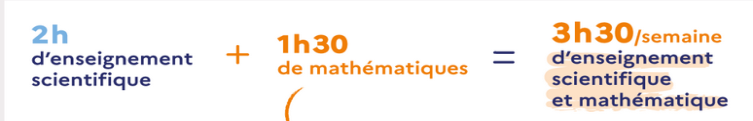 Horaires en classe de 1ere technologique STI2D ou STMG
Enseignements communs
Enseignements de spécialités
Français  3 h
Histoire-géographie 1h30
Langues vivantes 4h dont ETLV
EPS 2H 

Mathématiques 3 h
Innovation technologique 3h
Ingénierie et dév durable 9h
Physique et maths 6h

Sc de gestion /numérique 7h
Management 4h
Droit et économie 4 h
Horaires en classe de terminale
En  Terminale G
En Terminale Technologique
Philosophie  4h pour tous 
Histoire géo 4h 
LV 4 h 
Ens scientifique  2h
EPS 2H 
2 enseignements de spécialité 6h
Au choix en option 
Maths expertes 3h
Maths complémentaires 3 h
Philosophie 3 h pour tous 
1 enseignement spécifique  à choisir 
4 choix possibles en STI2D 
Architecture et construction
Energie /environnement
Innovation technologique 
Systèmes d’information et numérique
2 choix possibles en STMG 
Marketing
Ressources humaines et communication
La classe de 2nde professionnelle TNE
Une 2nde commune pour plusieurs bac pro
Métiers du numérique et de la transition énergétique
  Bac Pro MELEC 
  Bac Pro CIEL ( SN rénové à R23 )
Des partenariats 
                armée de terre , marine nationale 
Section européenne anglais, PFMP en Suède
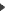 ERASMUS DAY-SECTION EURO VOIE PROFESSIONNELLE
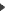 A l’occasion des Erasmus Days, le lycée Edouard Branly organise son ERASMUS DAY le jeudi 13 octobre 2022. 
Au programme de cette journée :
   Un stand d’information à destination des lycéens sera tenu pendant la pause de 10h00 dans le Hall du lycée. Les élèves pourront s’informer sur le Projet ERASMUS PLUS du lycée avec les élèves qui vont partir en Suède en Novembre prochain, ainsi que les professeurs investis dans ce projet.
 Les élèves inscrits en Section Euro sont conviés à cette réunion.
Transformation Voie Professionnelle
Co enseignement en français , maths et enseignement  professionnel : innovation pédagogique , recherche de stages , 
    3h d’accompagnement personnalisé 
 Le chef d’œuvre dès la classe de 1ere 
 L’ambition scolaire  et le parcours post bac  avec l’accompagnement des PP
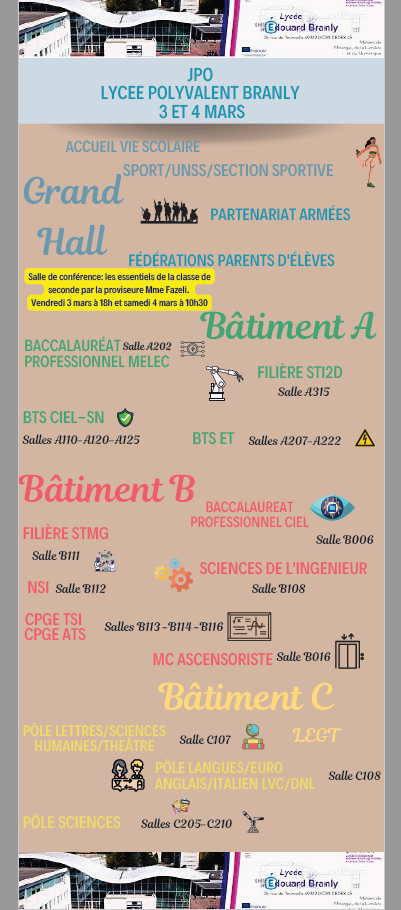 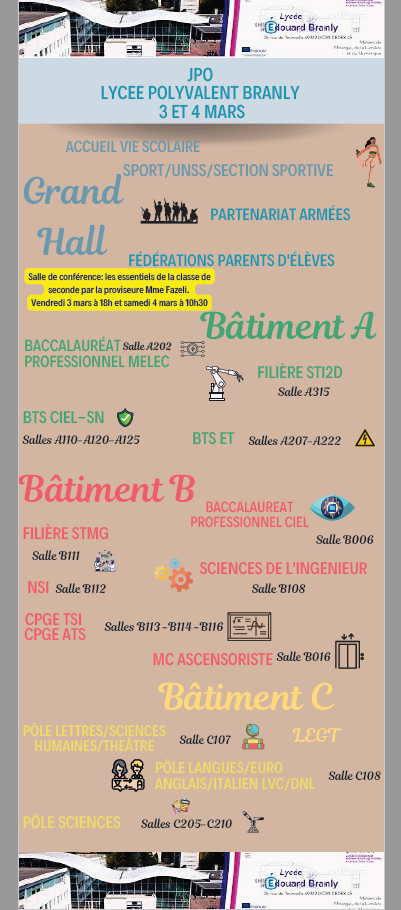 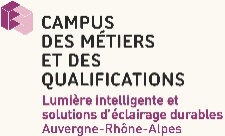 MERCI DE VOTRE ATTENTION
Journées portes ouvertes du lycée 
Vendredi 3 mars 17h 00 19h30 et
Samedi 4 mars 9 h 12 h 
Site du lycée pour visite virtuelle